电焊工焊接与切割知识
博富特咨询
全面
实用
专业
关于博富特
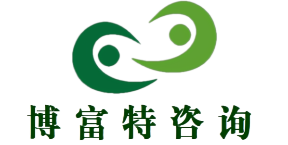 博富特培训已拥有专业且强大的培训师团队-旗下培训师都拥有丰富的国际大公司生产一线及管理岗位工作经验，接受过系统的培训师培训、训练及能力评估，能够开发并讲授从高层管理到基层安全技术、技能培训等一系列课程。
 我们致力于为客户提供高品质且实用性强的培训服务，为企业提供有效且针对性强的定制性培训服务，满足不同行业、不同人群的培训需求。
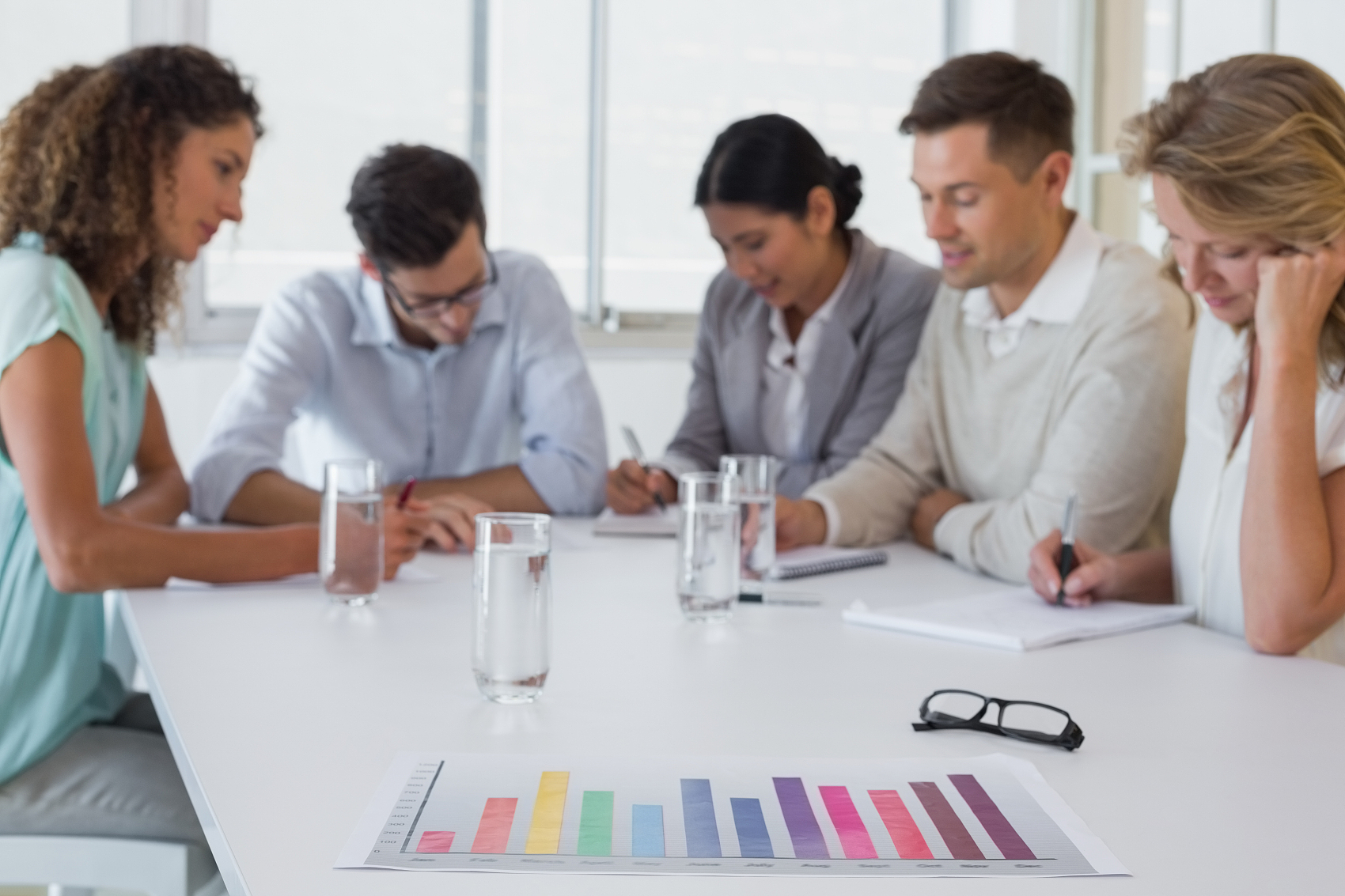 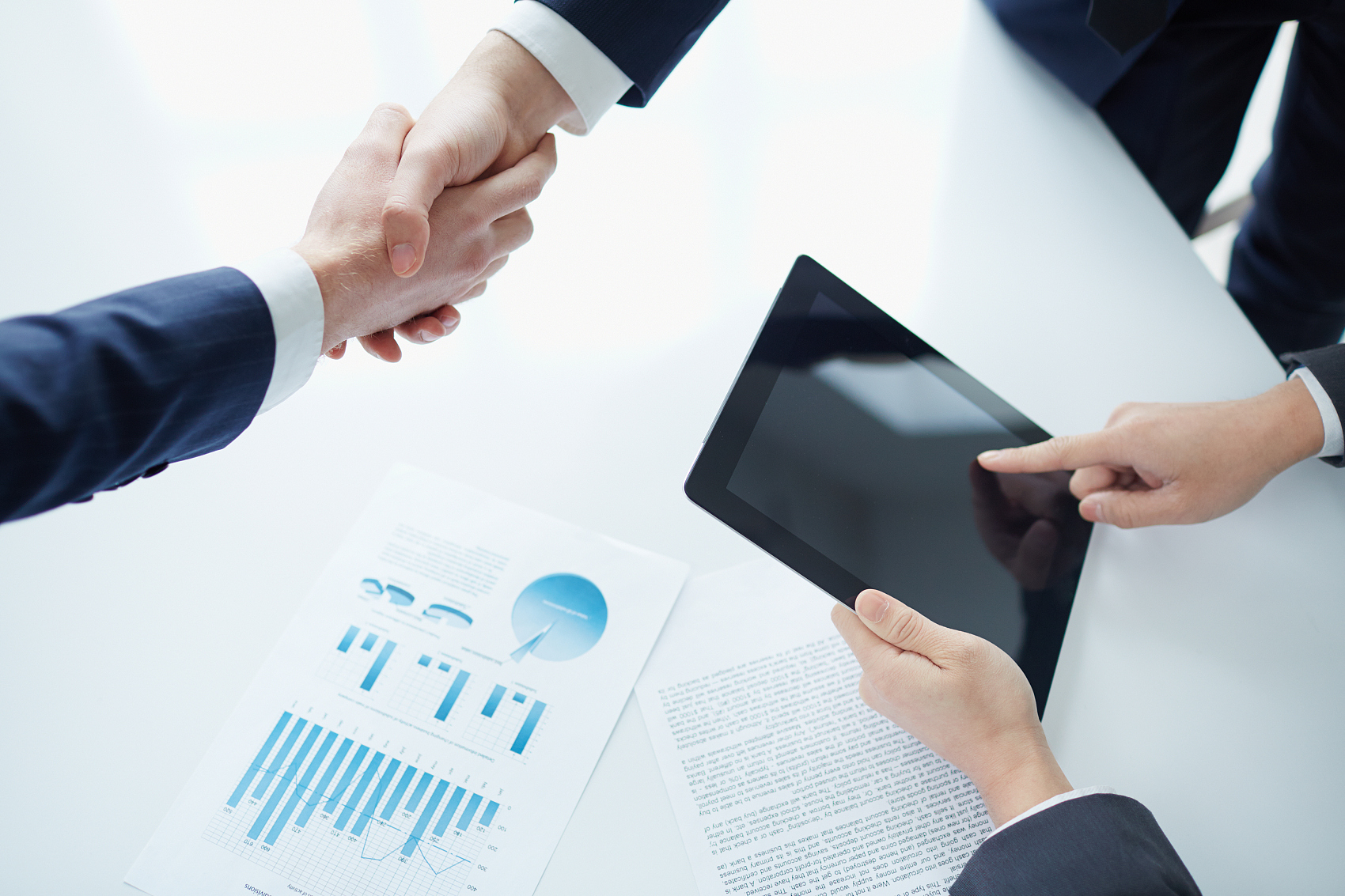 博富特认为：一个好的培训课程起始于一个好的设计,课程设计注重培训目的、培训对象、逻辑关系、各章节具体产出和培训方法应用等关键问题。
目
录
1
焊接与切割基础
2
焊接与切割工艺基础
3
职业病的预防
焊接变形和应力
焊接变形和应力
4
5
1
焊接与切割基础
Welding and cutting Foundation
焊接与切割基础
焊接与切割原理和分类
焊接原理
通过加热或加压，或两者并用，并且用或不用填充材料，使焊件达到结合的一种加工工艺。
焊接分类
焊接可分为溶焊、压焊和钎焊三类。
切割原理
可分为热切割和冷切割，我们常用的是热切割。热切割主要有两种方法：气割和熔割。
2
焊接与切割工艺基础
Welding and cutting process foundation
焊接与切割工艺基础
焊件的厚度、结构形状和使用条件等不同，焊接接头和坡口形式亦不相同。常用的焊接接头形式有对接接头、搭接接头和T形接头以及角接接头等。
焊接接头和坡口形式
焊接与切割工艺基础
焊接位置及操作要点
平焊
立焊
焊工俯视焊件
在焊件立面或倾斜面纵向焊接
横焊
仰焊
在焊件立面或倾斜面横向焊接
焊工仰视焊件，焊接电弧位于焊件下方
3
焊接变形和应力
Welding deformation and stress
焊接变形和应力
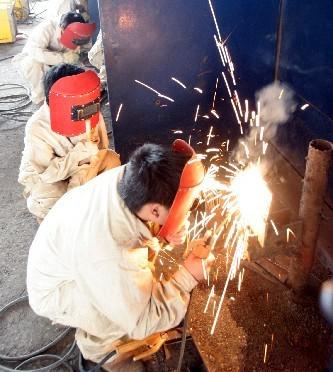 焊接发生变形和应力的原因和危害
焊接过程中对焊件不均匀的加热和冷却，是导致焊件产生变形和应力的主要原因，另一个原因是当熔池的金属由液态变为固态时，或从高温降为常温时，由于焊缝收缩，体积缩小。其危害主要有：
焊件报废     矫正费工时     工伤事故
焊接变形和应力
1
3
5
扭曲变形
角变形
波浪变形
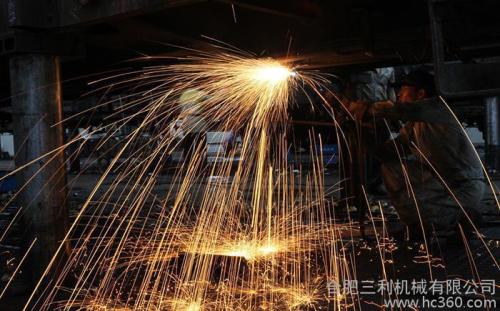 2
4
弯曲变形
纵向或横向变形
焊接变形的类型
焊接变形和应力
影响焊接变形的主要因素
NO.1
NO.2
NO.3
NO.4
焊接结构的刚性
焊接结构的装配机焊接顺序
焊接材料的线性膨胀系数越大，焊后变形越大
焊缝在结构中的位置
焊接变形和应力
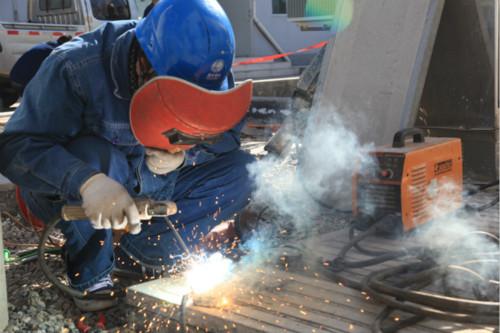 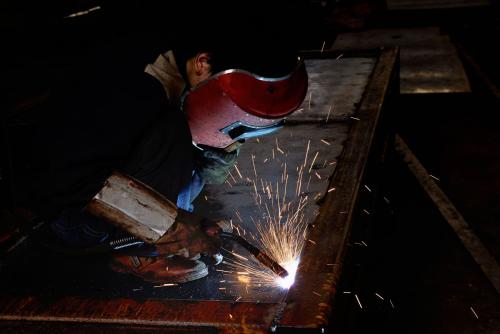 抑制法
定位法
预变形法
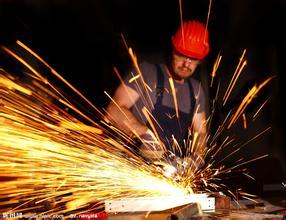 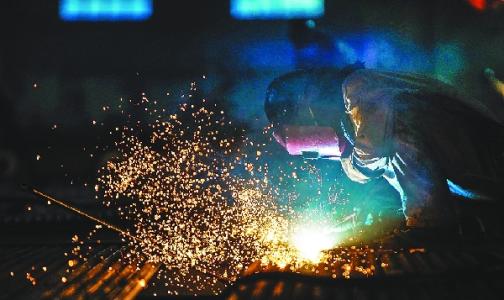 减小焊接变形和应力的措施
焊接变形和应力
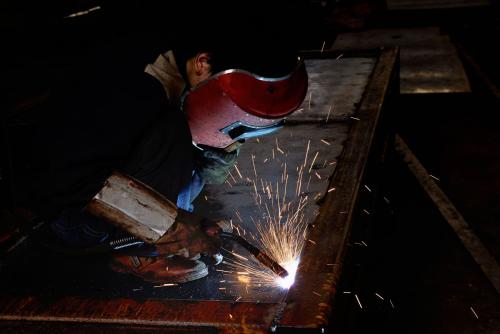 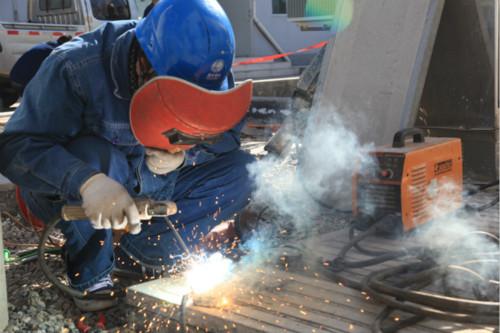 逆向分段法
焊后热处理
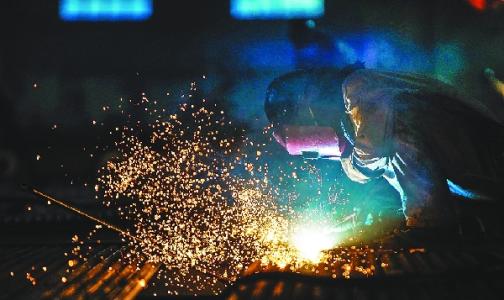 预热法
对称焊法
减小焊接变形和应力的措施
焊接变形和应力
焊接变形的矫正方法有两种
火焰
矫正法
机械
矫正法
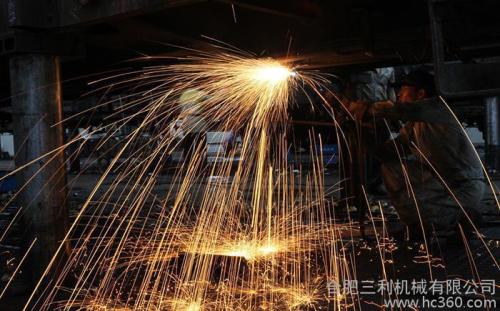 4
焊接缺陷及预防措施
Welding defects and preventive measures
焊接缺陷及预防措施
焊接缺陷指焊接过程中在焊接接头中产生的金属不连续、不致密或连接不良的现象。
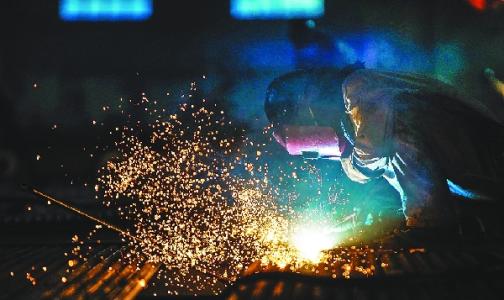 焊条电弧焊常见的焊接缺陷有：
裂纹（包括热裂纹、冷裂纹和延时裂纹）、孔穴（气孔）、固体夹杂（夹渣）、咬边、未熔合和未焊透、烧穿、焊瘤、焊缝尺寸不符合要求。
焊接缺陷及预防措施
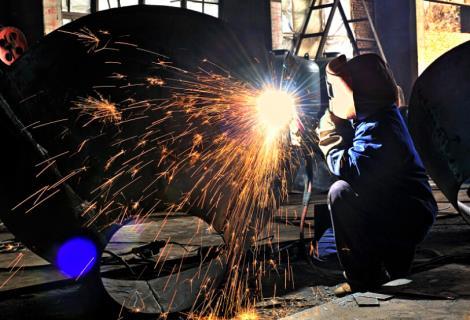 预防焊接缺陷的措施主要有
正确选用坡口角度及装配间隙；
正确选择焊接电流；
提高焊工操作技能；
角焊缝时随时注意保持正确的焊条角度和焊接速度等。
预防触电事故的措施
工伤事故预防
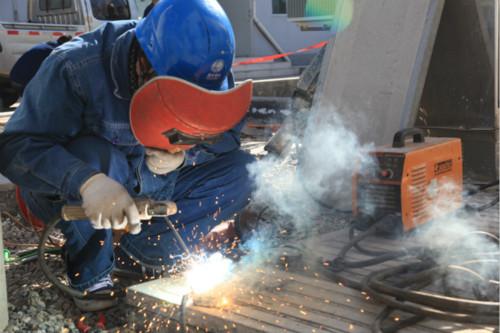 1
弧焊设备的外壳必须接零或接地，且接线必须牢靠
弧焊设备的初始接线、修理和检查必须由专人负责进行，焊工不可私自进行
2
操作控制电源开关时，应戴好干燥的皮手套，面部不要对着开关
3
焊钳应有可靠的绝缘，中断工作时，焊钳要放在安全的地方，防止焊钳与焊件之间产生短路而烧毁弧焊机
4
预防触电事故的措施
工伤事故预防
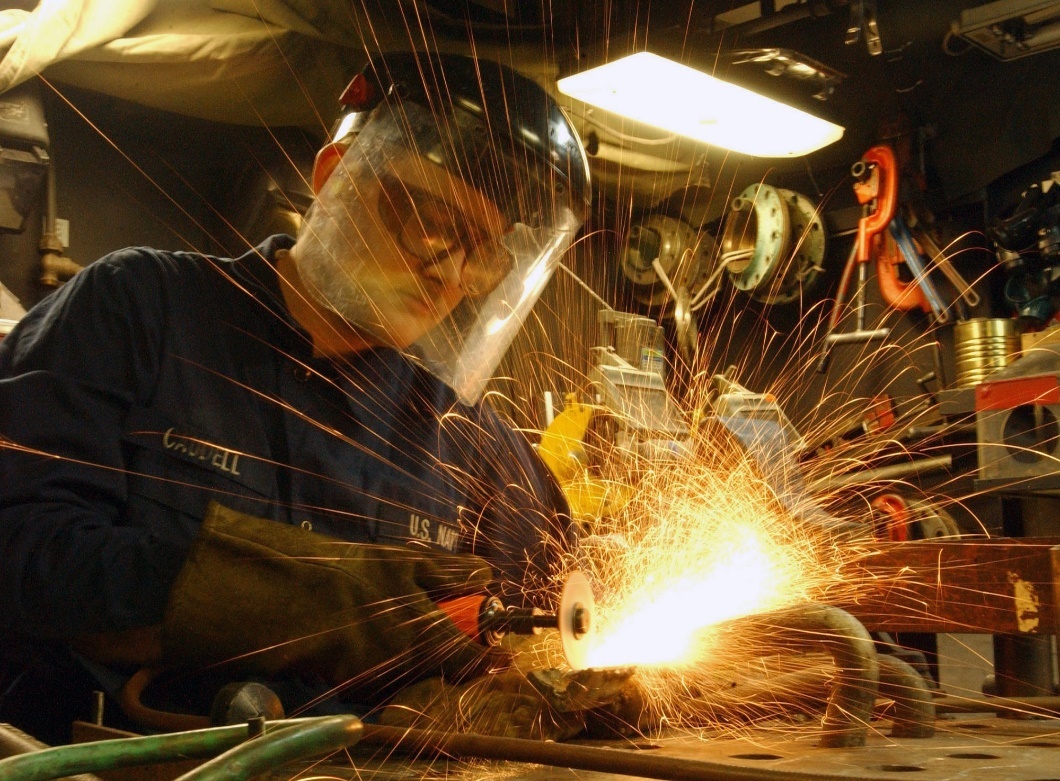 5
在潮湿的地点工作时，应用干燥的木板或橡胶片等绝缘物作垫板
在光线暗淡的地点作业时，使用照明灯的电压应不大于36V
6
更换焊条时，不仅应带好手套，而且应避免身体与焊件接触
7
焊接电缆必须有良好的绝缘，不可将电缆放在焊接电弧的附近或炽热的焊件金属上
8
预防电弧灼伤事故的措施
电弧灼伤措施
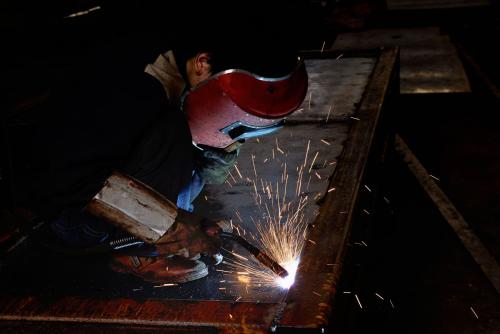 焊工在施焊时必须穿好工作服，戴好电焊用手套和脚盖。绝对不允许卷起袖口，穿短袖以及敞开衣服等进行电焊作业，以防电焊飞溅物灼伤皮肤
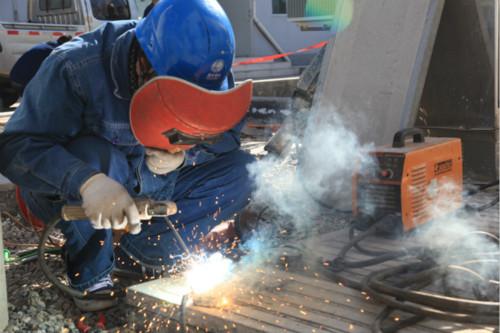 电焊工在施焊过程中更换焊条时，严禁乱扔焊条头，以免灼伤别人和引起火灾事故
预防火灾和爆炸事故的措施
火灾和爆炸预防
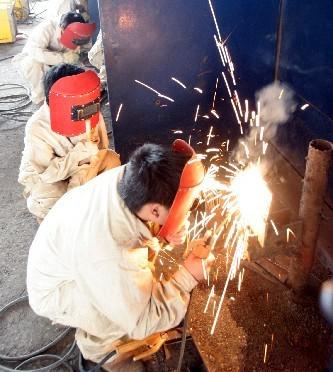 1、焊接与切割作业时，将作业场所lOm范围内所有易燃易爆物品清理干净，应注意作业场所的地沟、下水道内有无可燃液体和气体，以及是否有可能泄露到地沟和下水道内可燃易爆物质。
2、高空焊接、切割时，禁止乱扔焊条头，对焊接切割作业下方应进行隔离，作业完毕后应做到认真细致的检查、确认无火灾隐患后方可离开作业现场。
3、应使用符合国家有关标准、规程要求的气瓶，并在贮存、运输、使用等环节上应严格遵守安全操作规程。
预防火灾和爆炸事故的措施
防火防爆 人人有责
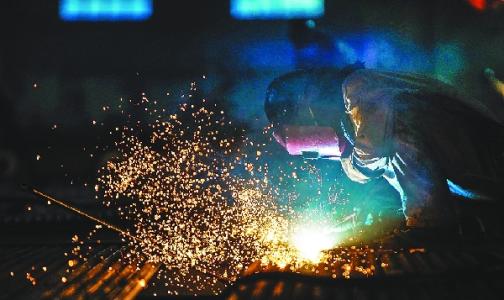 4、对输送可燃气体和助燃气体的管道应按规定安装使用和管理。
5、焊补燃料容器和管道时，应结合实际情况确定焊补方法。实施臵换时，臵换应彻底，要加强检测、注意监护、要有安全与技术措施。
6、在煤矿井下从事焊割作业时，应严格执行《煤矿安全规程》和《作业规程》的规定。
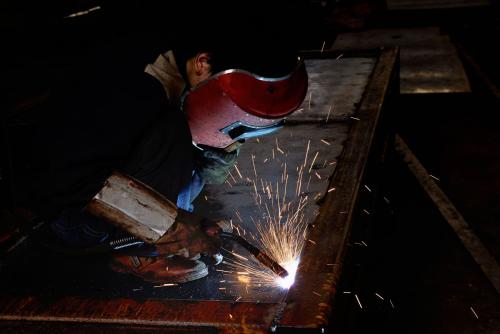 预防金属飞溅及机械性外伤的措施
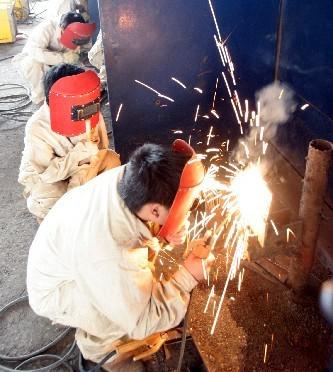 1、 在焊接作业过程中，无论作业环境的好坏，都应注重个人防护,穿戴好工作服、鞋、帽、手套、眼镜、口罩、面罩等防护用品。

2、焊件必须放臵平稳，特殊形状焊件应用支架或电焊胎夹具保持稳固。
安全防护
预防金属飞溅及机械性外伤的措施
3、焊接圆形工件的环节焊缝，施焊时不准用起重机吊转工件，也不能站在转动的工件上操作，防止跌落摔伤。

4、焊接转动机械传动部分应设防护罩。

5、清铲焊渣时应带护目镜。
安全防护
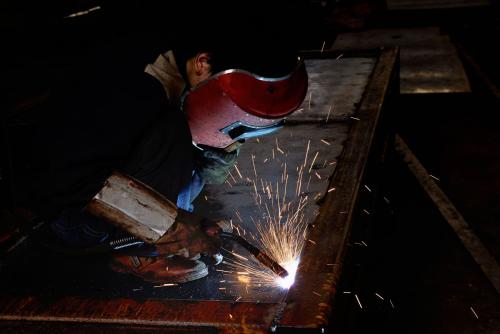 5
职业病的预防
Prevention of occupational disease
职业病的预防
预防弧光辐射、高温热辐射的措施
1、焊工必须使用有电焊防护玻璃的面罩。
2、面罩应轻便、成型合适，耐热、不导电、不导热、不漏光。
3、焊工工作时，应穿白色帆布工作服，防止弧光灼伤皮肤。
4、操作时，焊工应该注意周围人员，以免强烈弧光伤害他人眼睛。
5、在厂房内或人多的区域进行焊接时，尽可能地使用屏风板。
6、焊接作业场所加强通风是防高温辐射的重要技术措施。
职业病的预防
火灾、爆炸事故的紧急处理方法
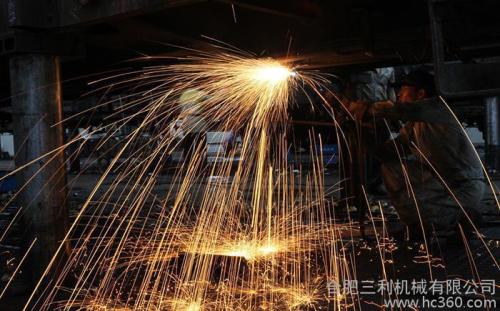 1、应判明火灾、爆炸的部位和引起火灾和爆炸的物质特性，迅速向矿调度室汇报
2、现场人员应根据起火或爆炸物质的特性，采取有效的方法控制事故的蔓延，如迅速切断电源、撤离事故现场的氧气瓶、乙炔瓶等受热易爆设备，正确使用灭火器材等措施。
3、在事故处理时必须由专人负责，统一指挥。
职业病的预防
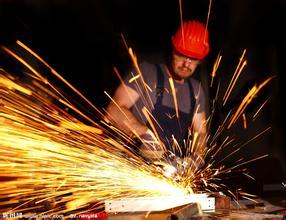 4、灭火时，应采取防中毒、倒塌、坠落伤人的防范措施。
5、为了便于查明起火原因、灭火过程中要尽可能地注意观察起火部位、蔓延方向等，灭火后应保护好现场。
6、乙炔气和氧气瓶口着火时，设法立即关闭阀门。
火灾、爆炸事故的紧急处理方法
感谢聆听
资源整合，产品服务
↓↓↓
公司官网 | http://www.bofety.com/
如需进一步沟通
↓↓↓
联系我们 | 15250014332 / 0512-68637852
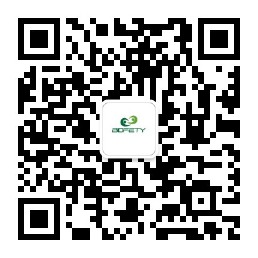 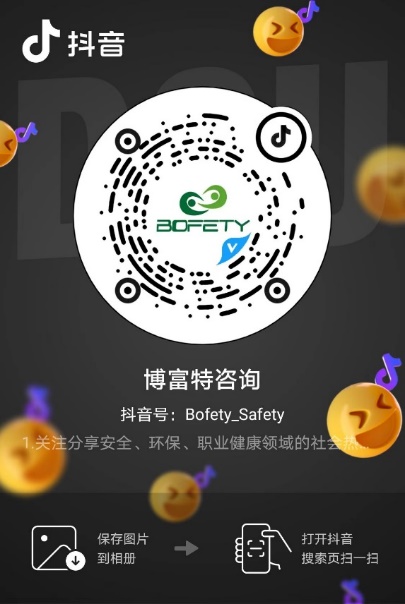 扫码关注我们
获取第一手安全资讯
抖音
微信公众号